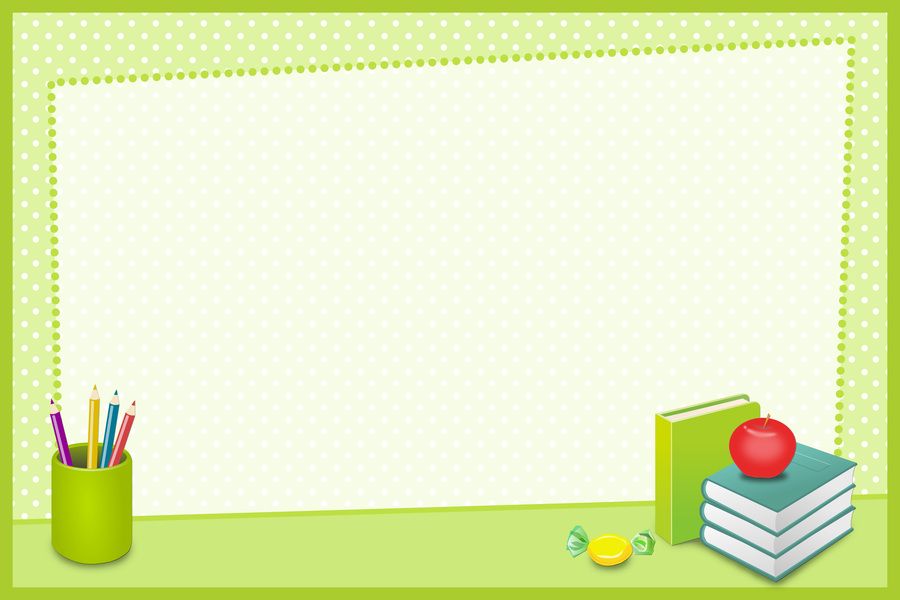 MÔN LỊCH SỬ LỚP 4
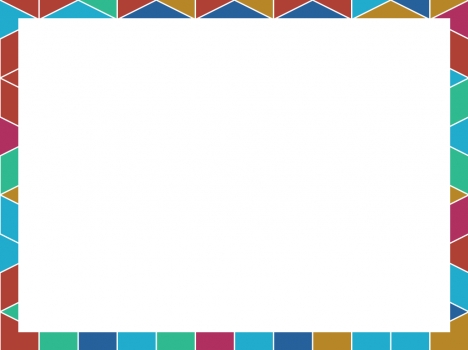 KIỂM TRA BÀI CŨ
Khởi động
Nhà Tống ráo riết chuẩn bị xâm lược nước ta lần thứ hai:
		Năm 938
		Năm 981
		Năm 1010
		Năm 1068
A
B
C
D
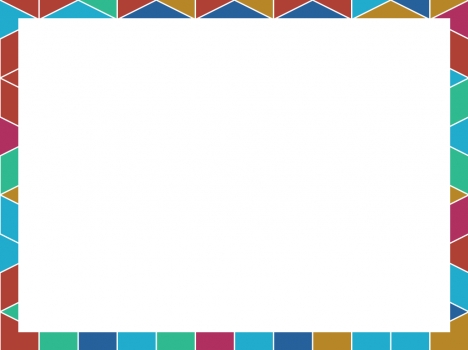 2. Thực hiện chủ trương đánh giặc của Lý Thường Kiệt, quân và dân nhà Lý đã: 
	khiêu khích, nhử quân Tống sang xâm lược rồi đem quân ra đánh. 
	 ngồi yên đợi giặc sang xâm lược rồi đem quân ra đánh. 
	 bất ngờ đánh vào nơi tập trung quân lương của nhà Tống ở Ung Châu, Khâm Châu, Liêm Châu (Trung Quốc ) rồi rút về.
	đóng cọc trên sông để nhử giặc vào.
A
B
C
D
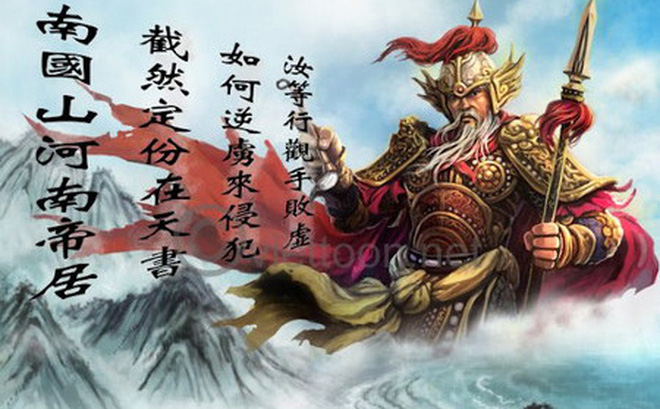 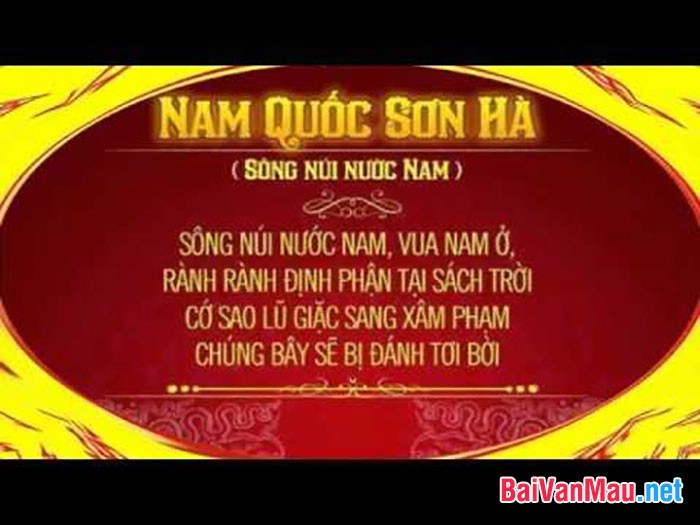 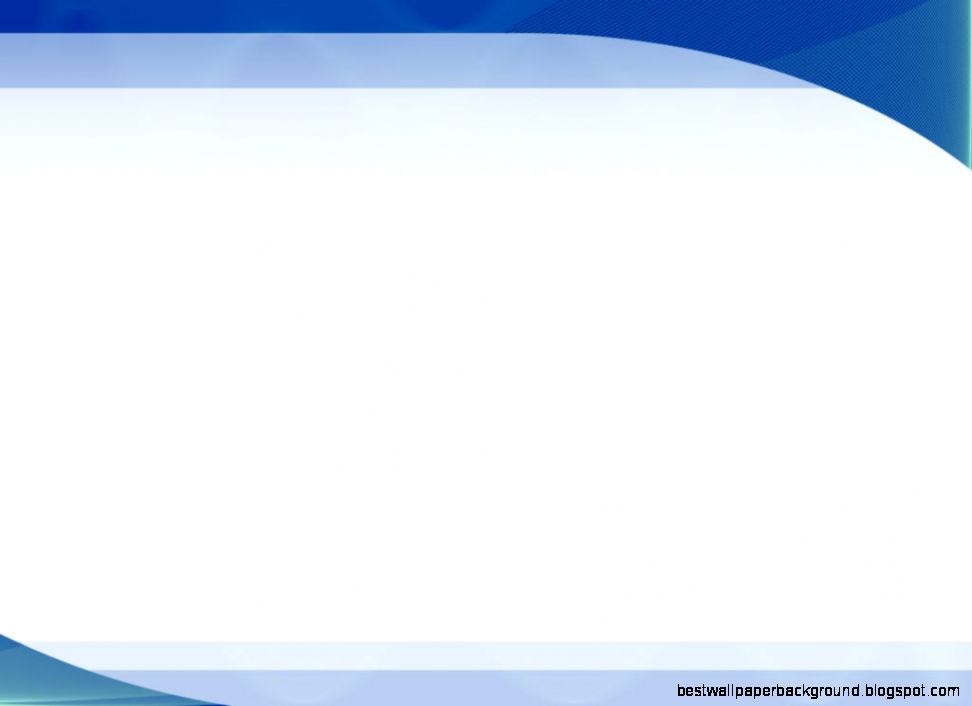 Thứ hai ngày 05 tháng 12 năm 2022 
	Lịch sử 4 
       Nhà Trần thành lập
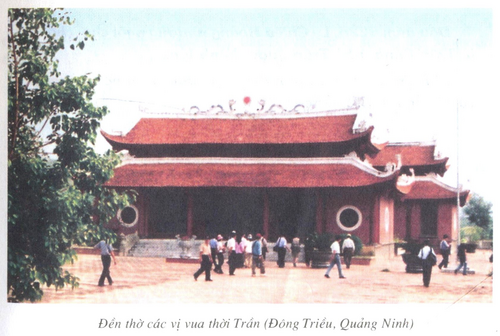 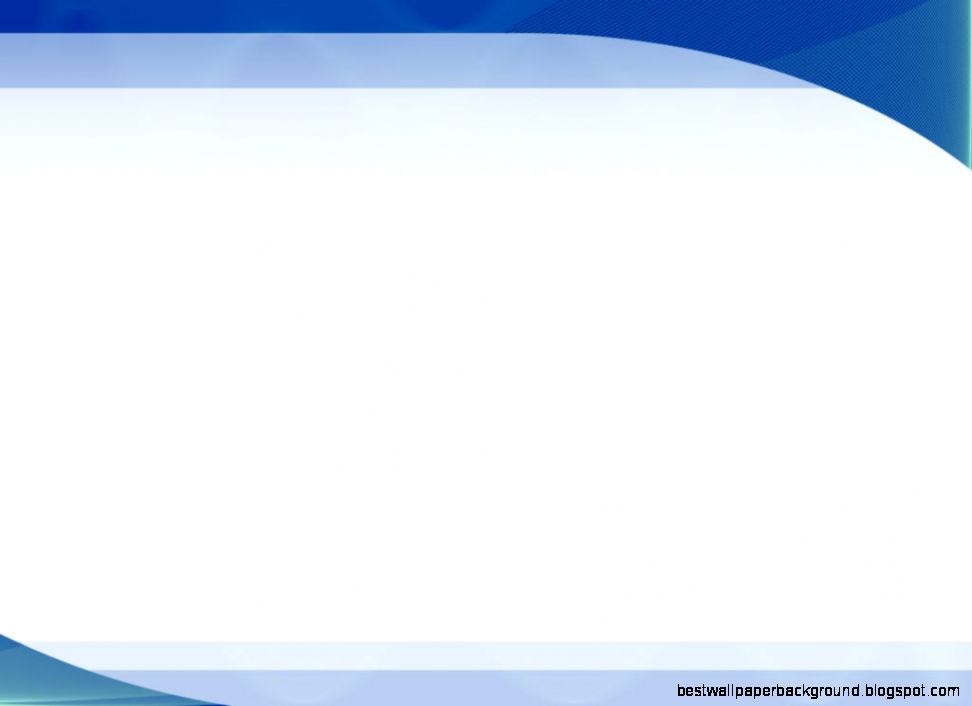 MỤC TIÊU
Biết được: 
Hoàn cảnh ra đời của nhà Trần.
Tổ chức nhà nước, luật pháp và quân đội của nhà Trần.
Mối quan hệ giữa vua nhà Trần với quan, với dân rất gần gũi nhau.
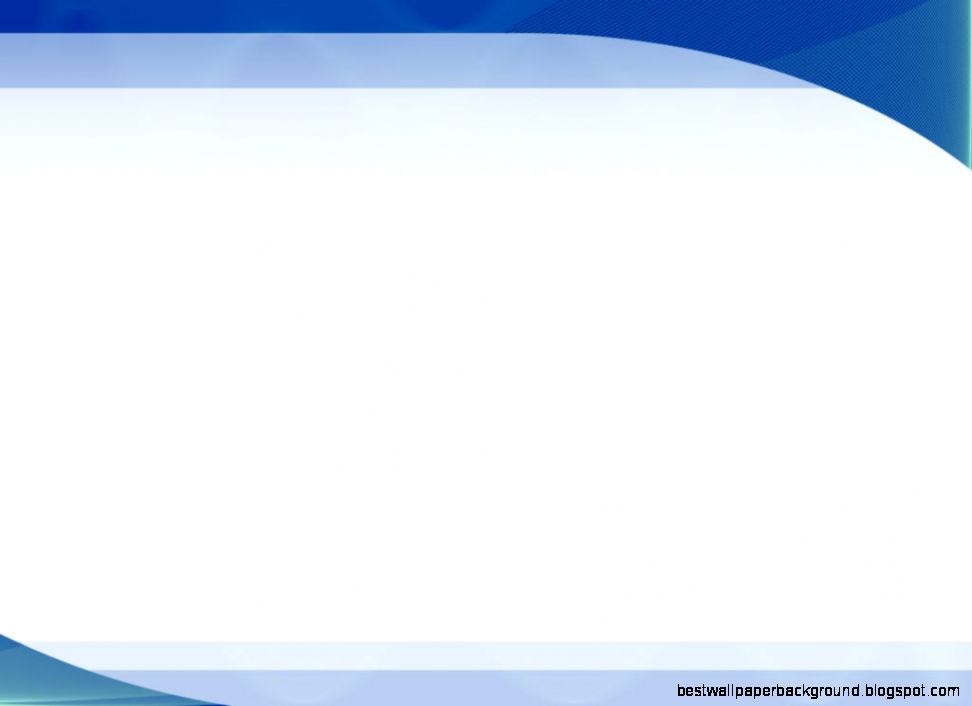 Hoạt động 1: Thảo luận nhóm
Nhà Trần được ra đời trong hoàn cảnh nào?
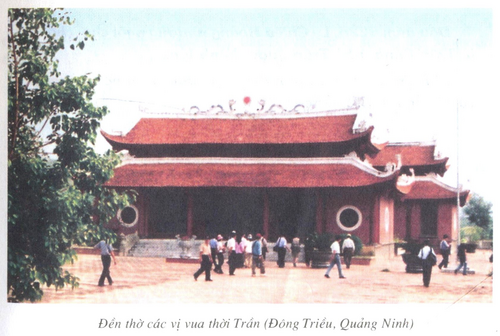 P1
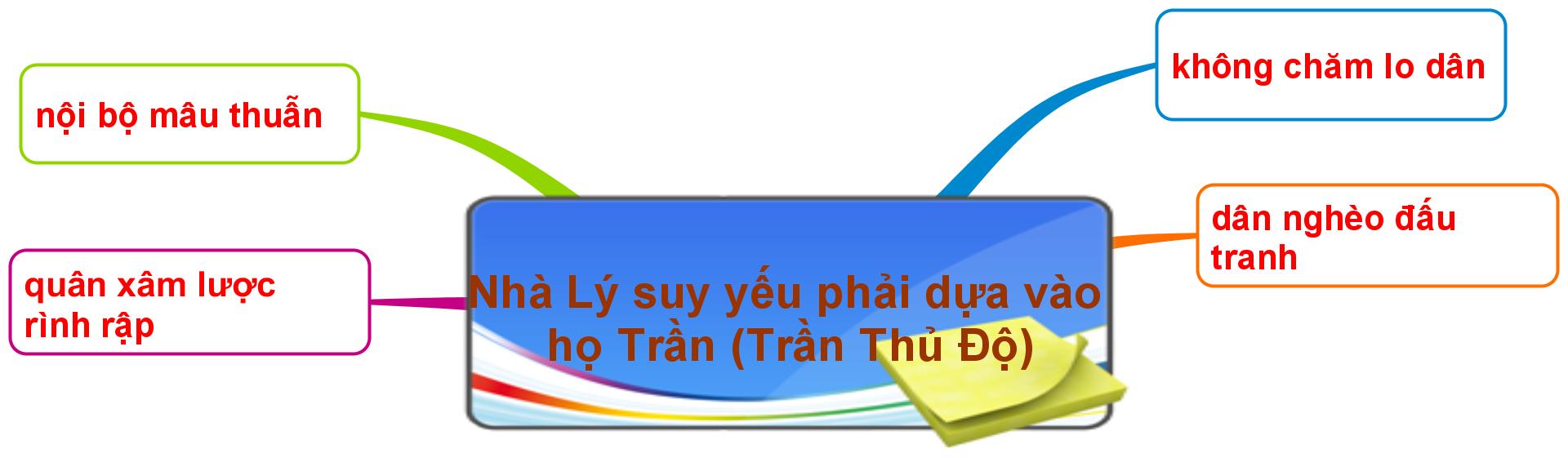 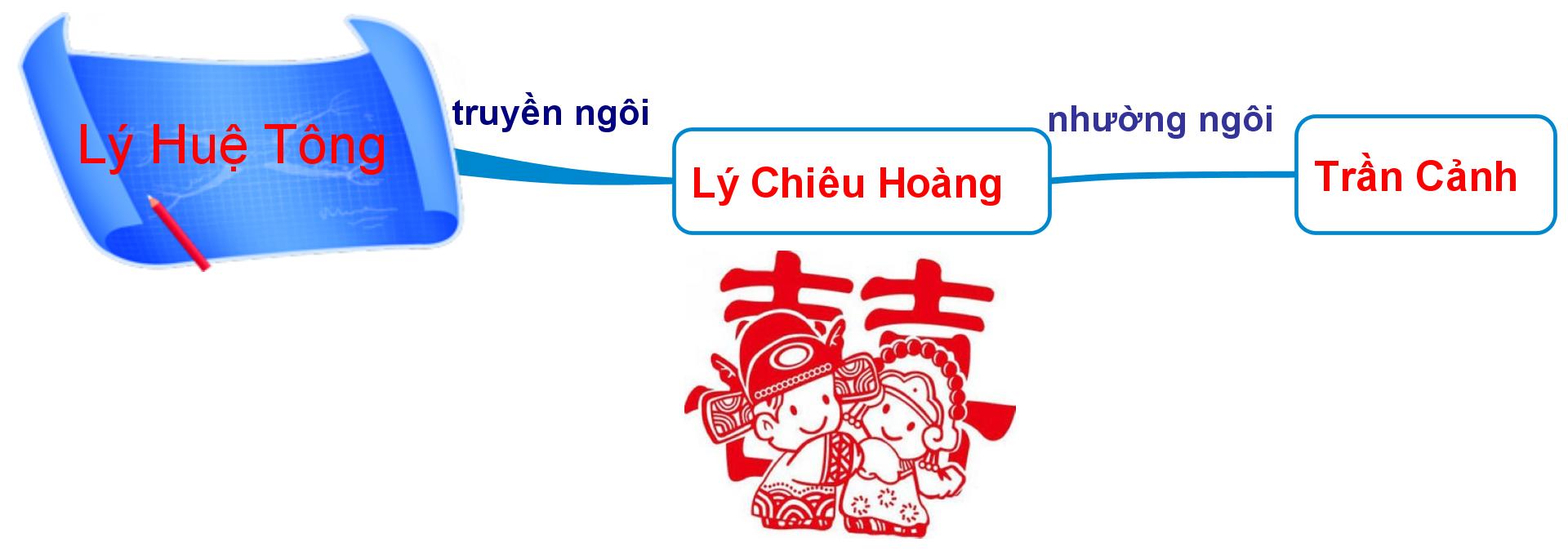 Năm 1226
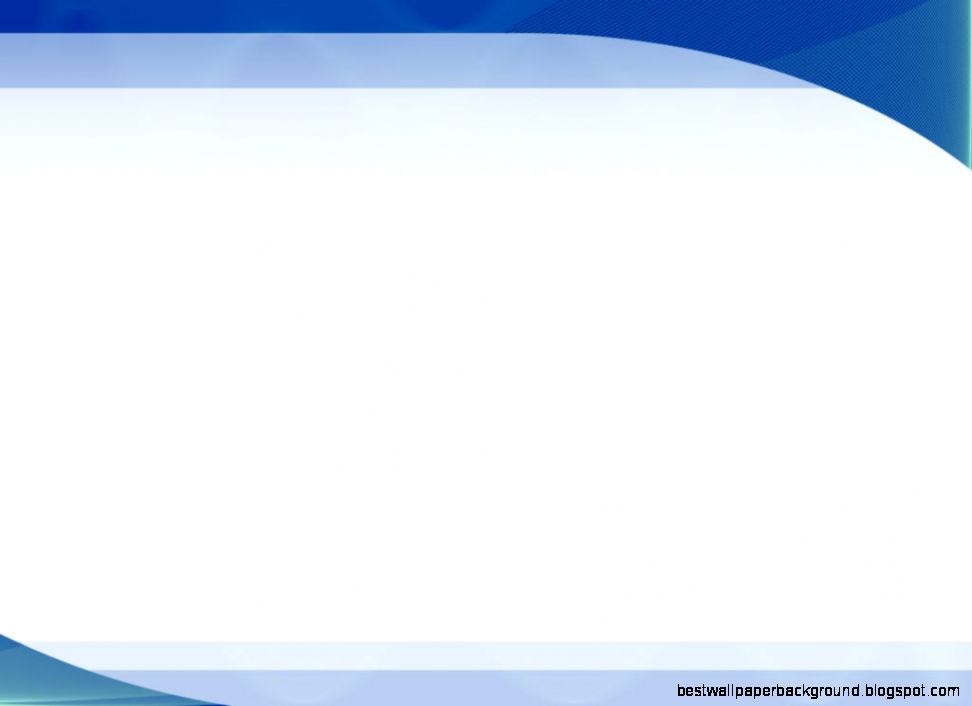 Hoạt động 2: Thảo luận nhóm đôi
Quan hệ giữa vua với quan, 
vua với dân dưới thời nhà Trần.
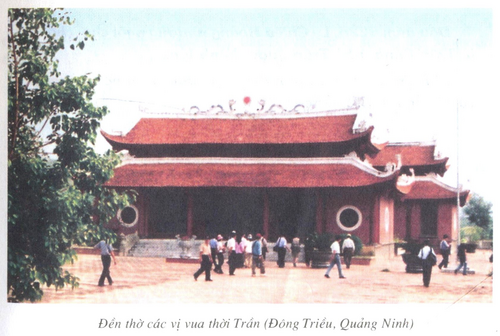 Chuông thời nhà Trần
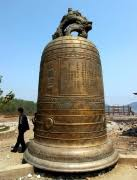 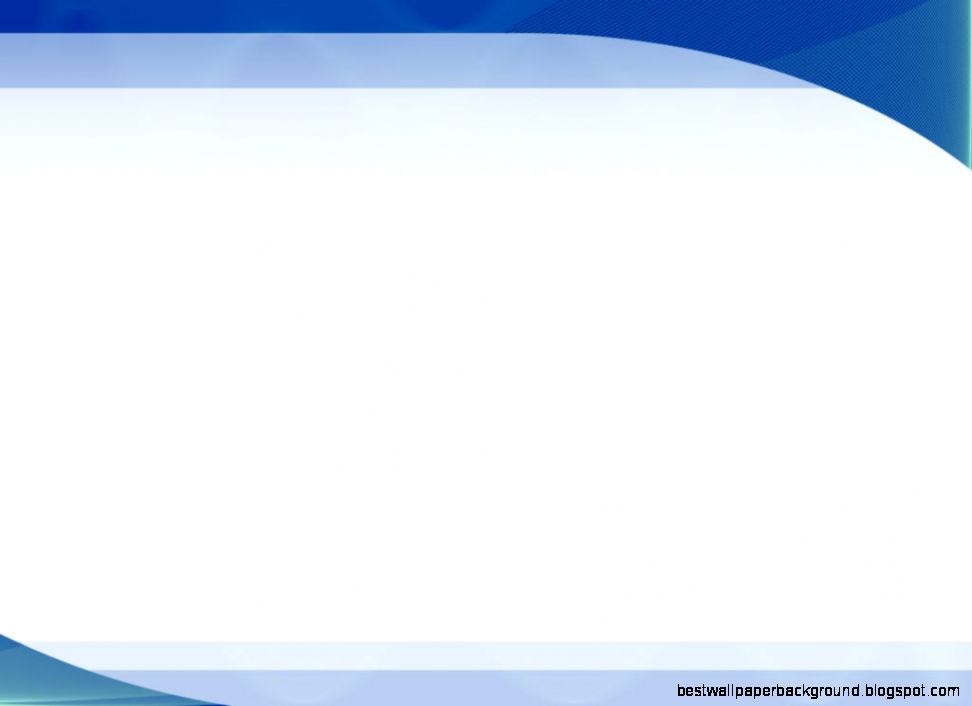 Hoạt động 3: Thảo luận nhóm
Tóm tắt những việc để chứng tỏ nhà 
Trần rất quan tâm đến việc phát triển 
nông nghiệp và phòng thủ đất nước
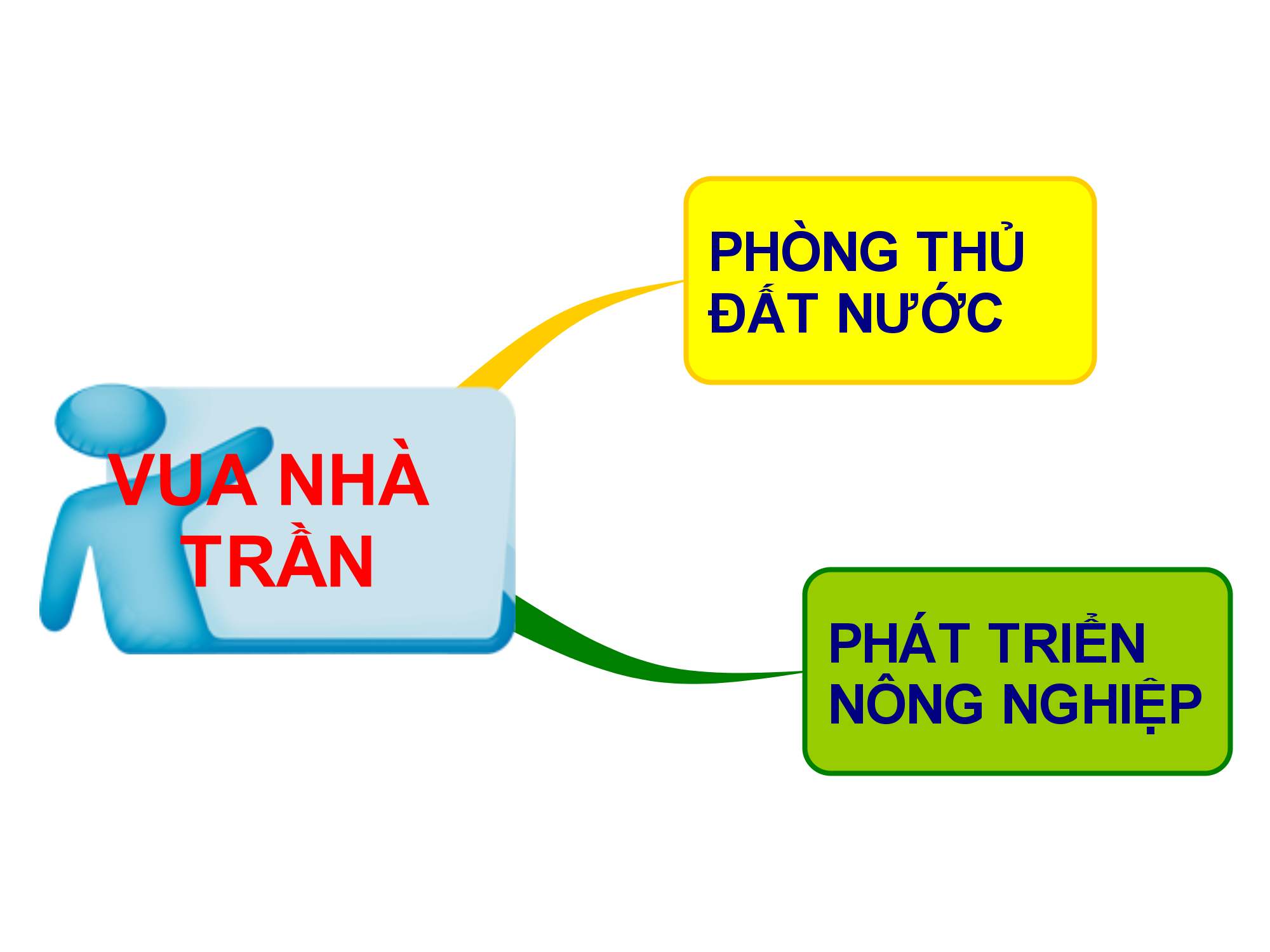 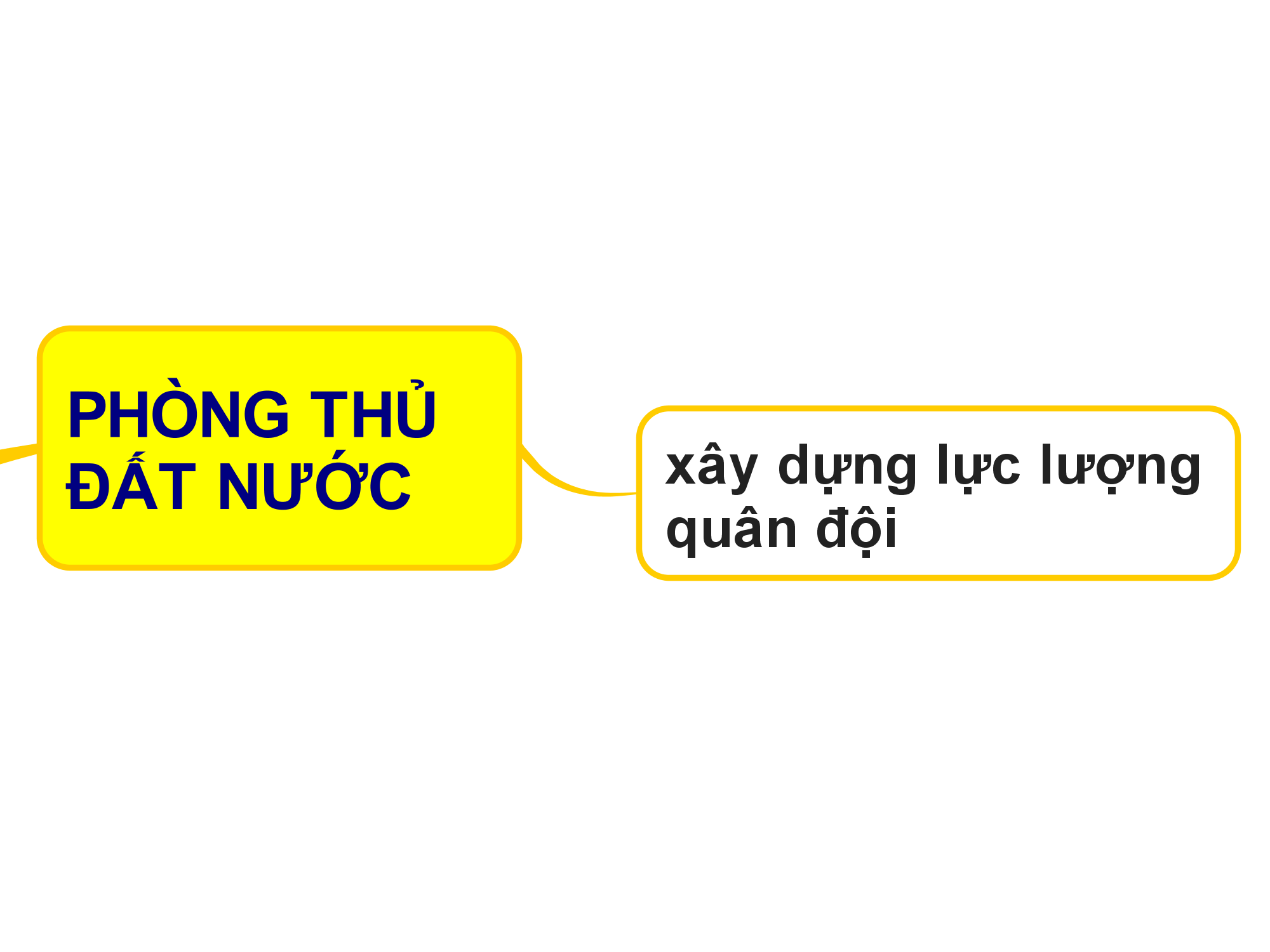 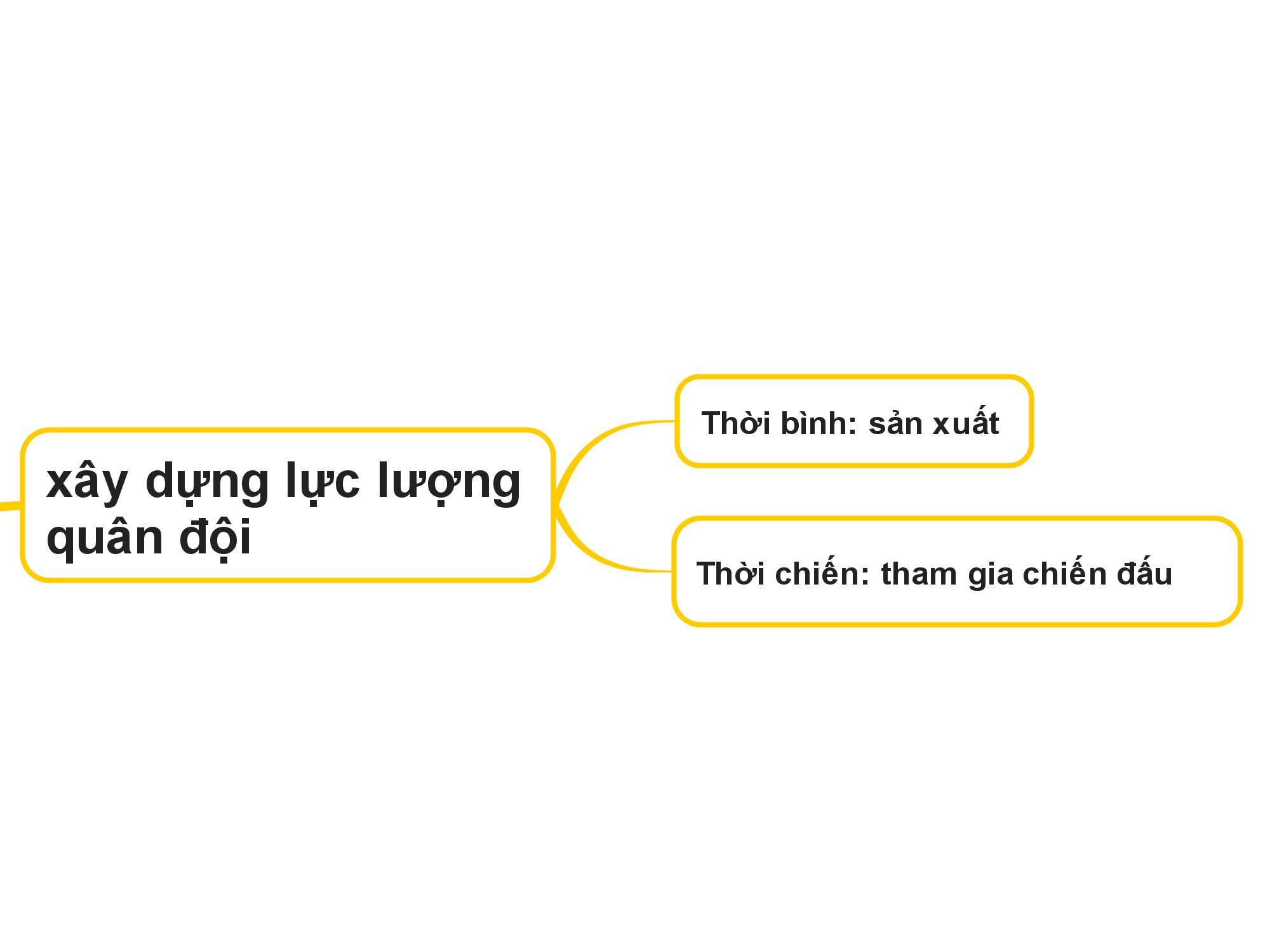 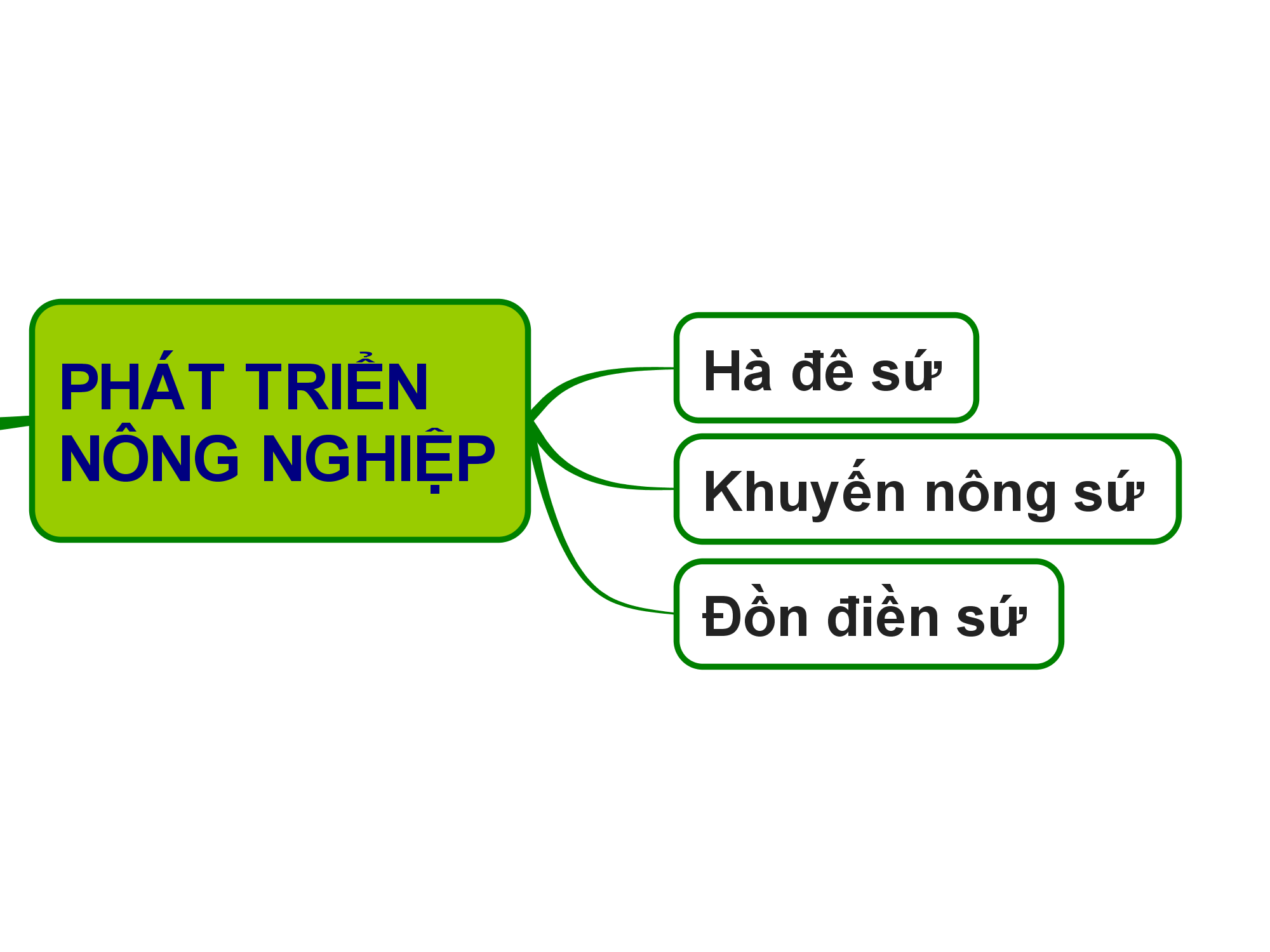 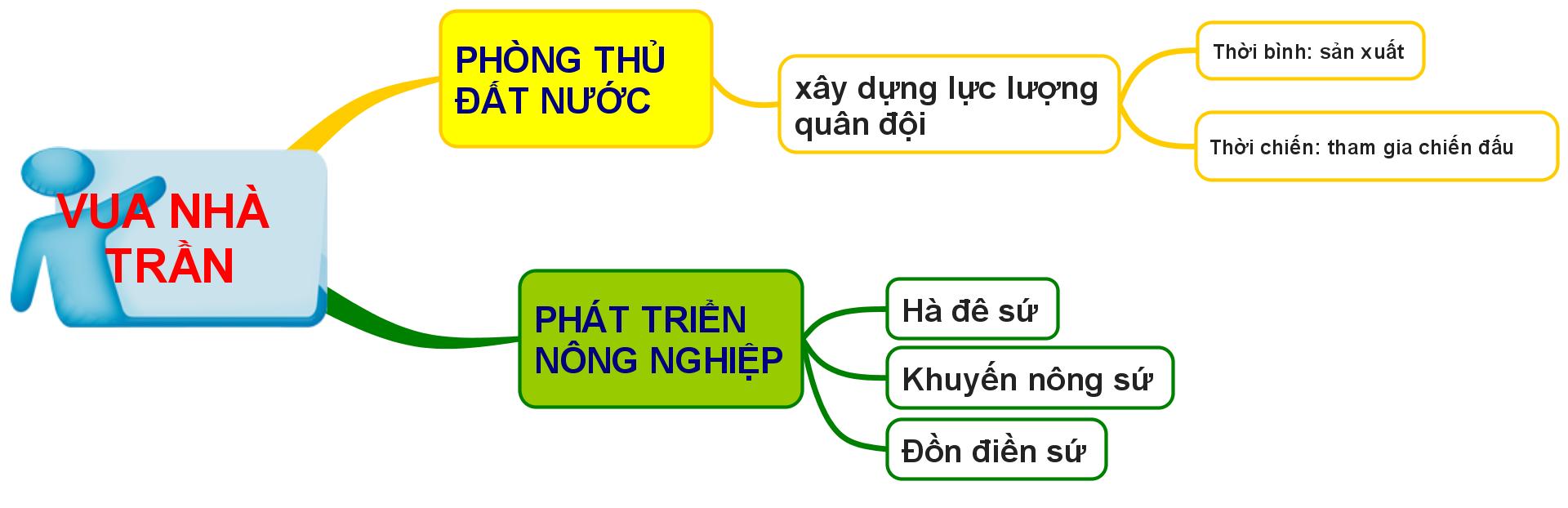 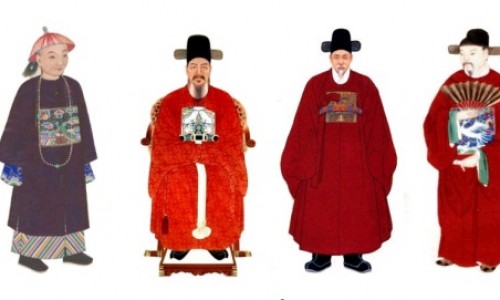 GHI NHỚ
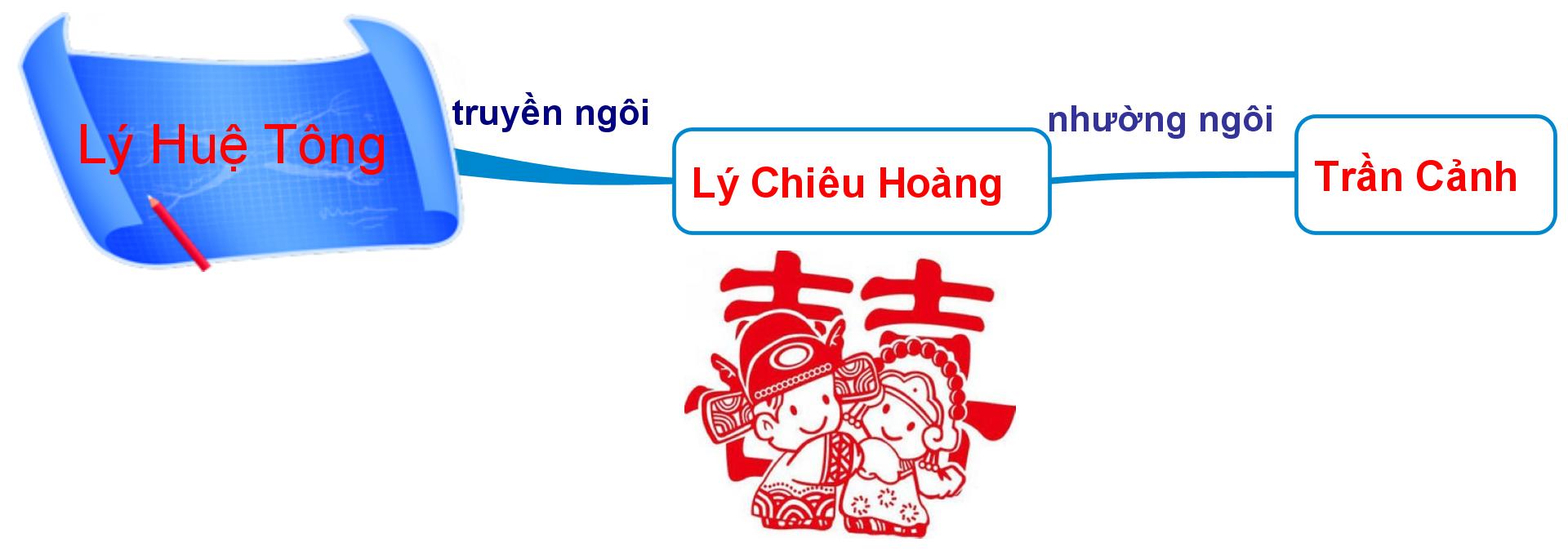 Năm 1226
NHÀ TRẦN THÀNH LẬP
Phòng thủ đất nước
Phát triển 
nông nghiệp
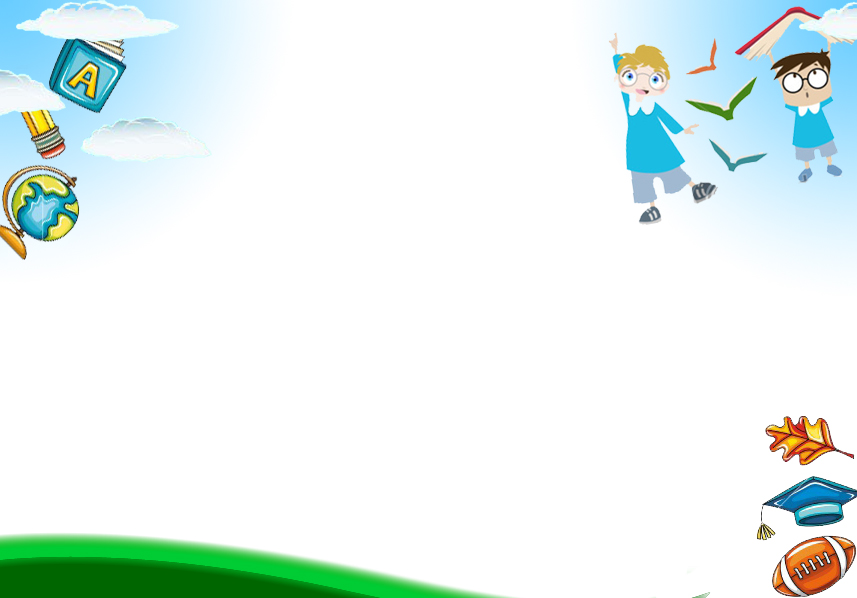 GIẢI ĐÁP
 Ô CHỮ
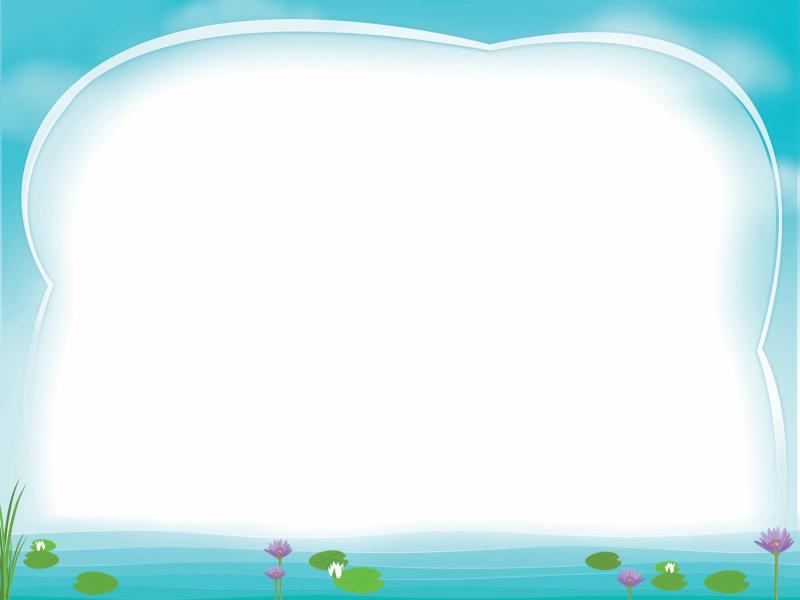 1
1
2
2
3
3
4
4
5
5
6
6
Câu 6: Thời Trần, vật được đặt trước thềm cung điện để dân đánh khi có điều cầu xin hay bị oan ức.
Câu 3: Ai là người đã có công lập nên nhà Trần?
Câu 4: Chức quan  tuyển mộ người đi khẩn hoang.
Câu 5:Chức quan khuyến khích nông dân sản xuất
Câu 1: Tên của vị vua cuối cùng của nhà Lý.
Câu 2: Lý Chiêu Hoàng nhường ngôi cho ai?
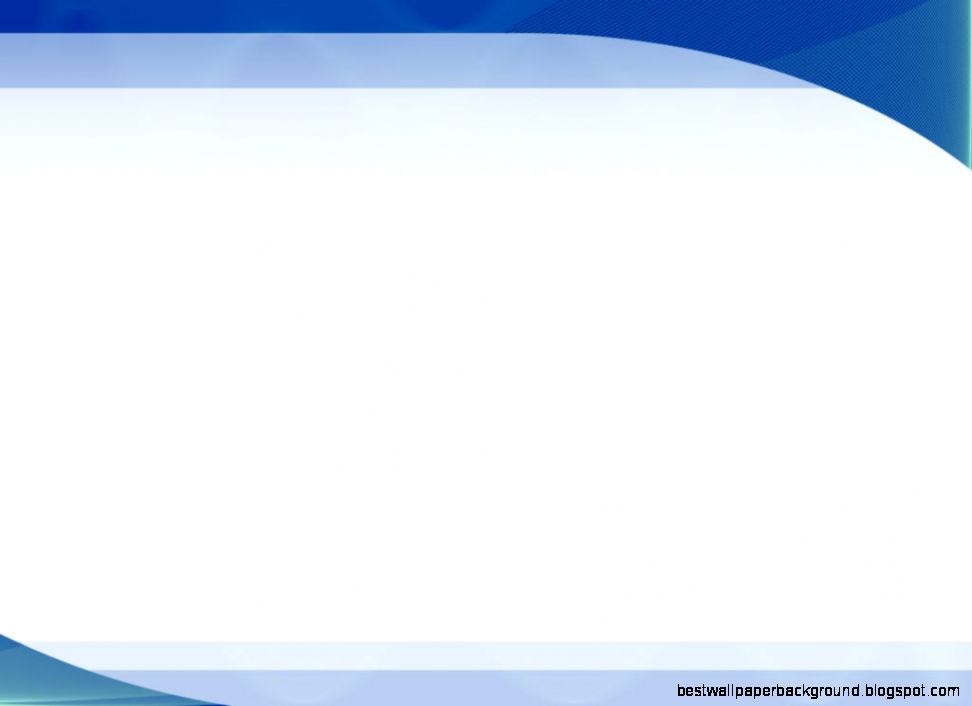 Dặn dò
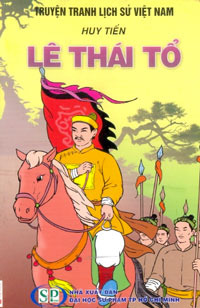 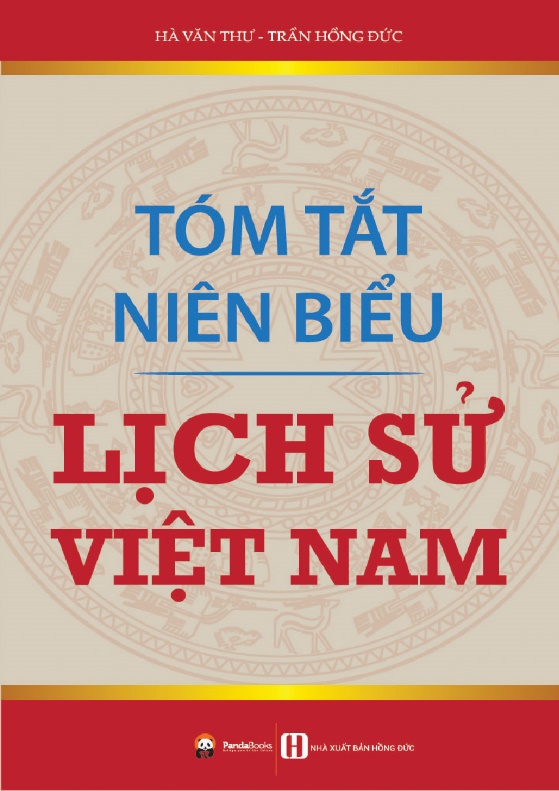 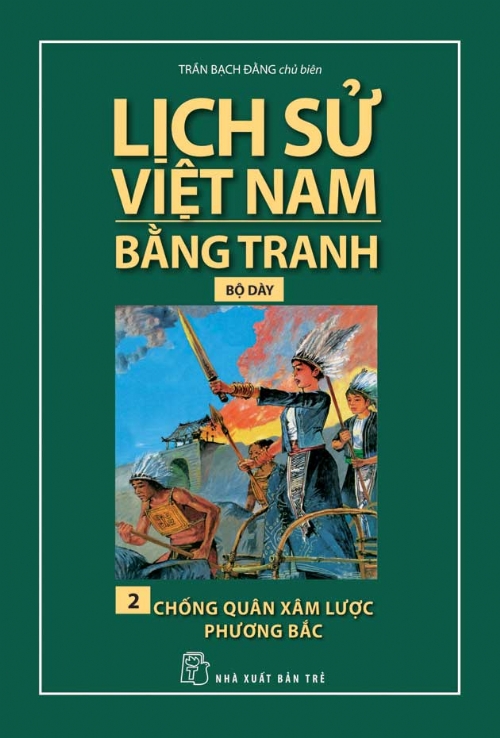 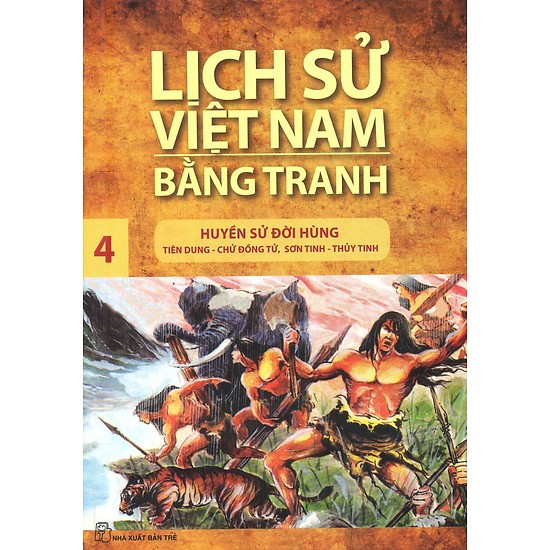